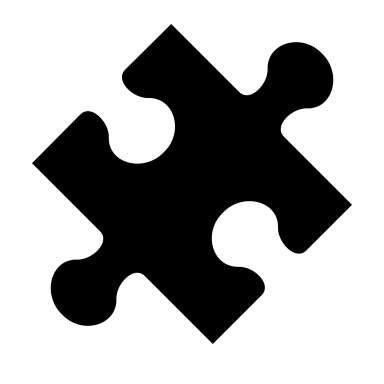 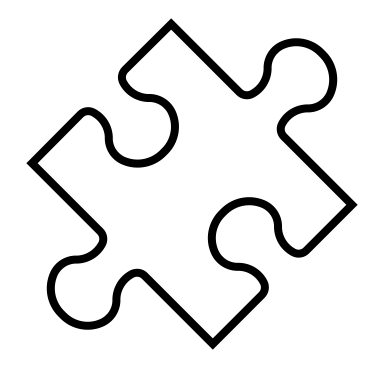 Word
Building
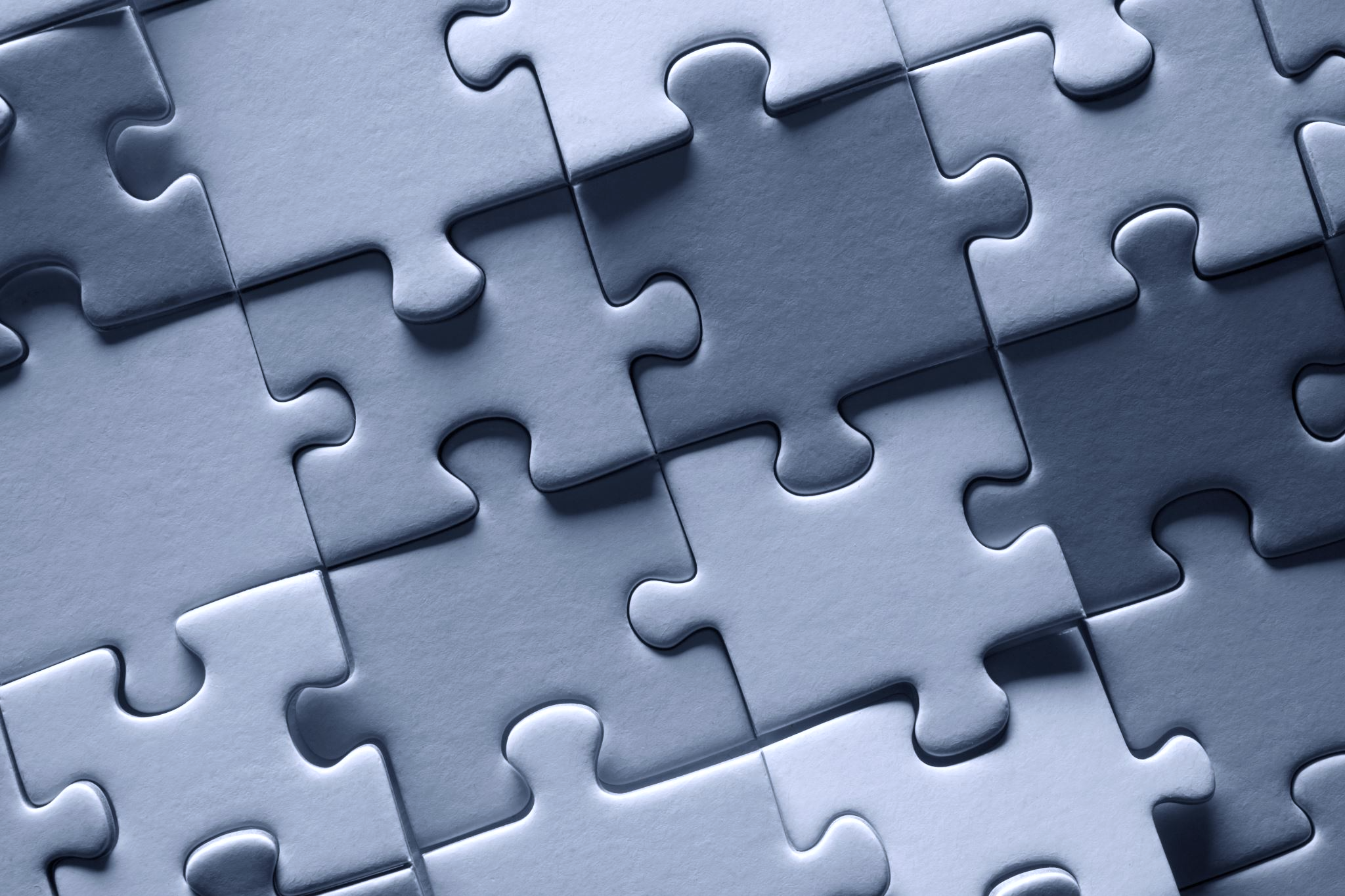 Outline
Review new terms:

Base
Prefix
Suffix
Parts of speech
Combing vowel
Combining form
Greek and Latin plurals
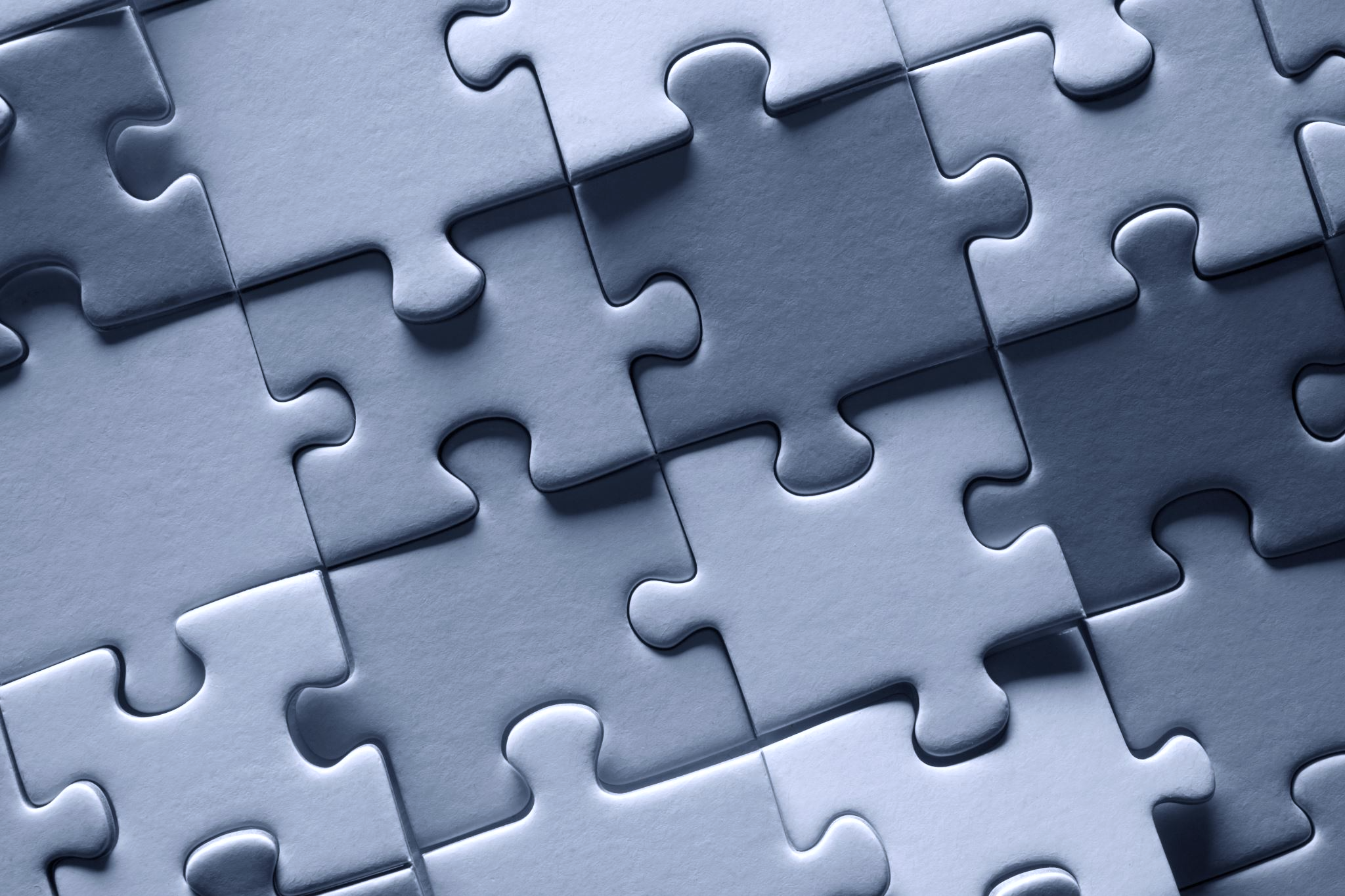 Bases
Foundation of a word

Main meaning

Can be used on their own or in combination with other bases, prefixes, and/or suffixes
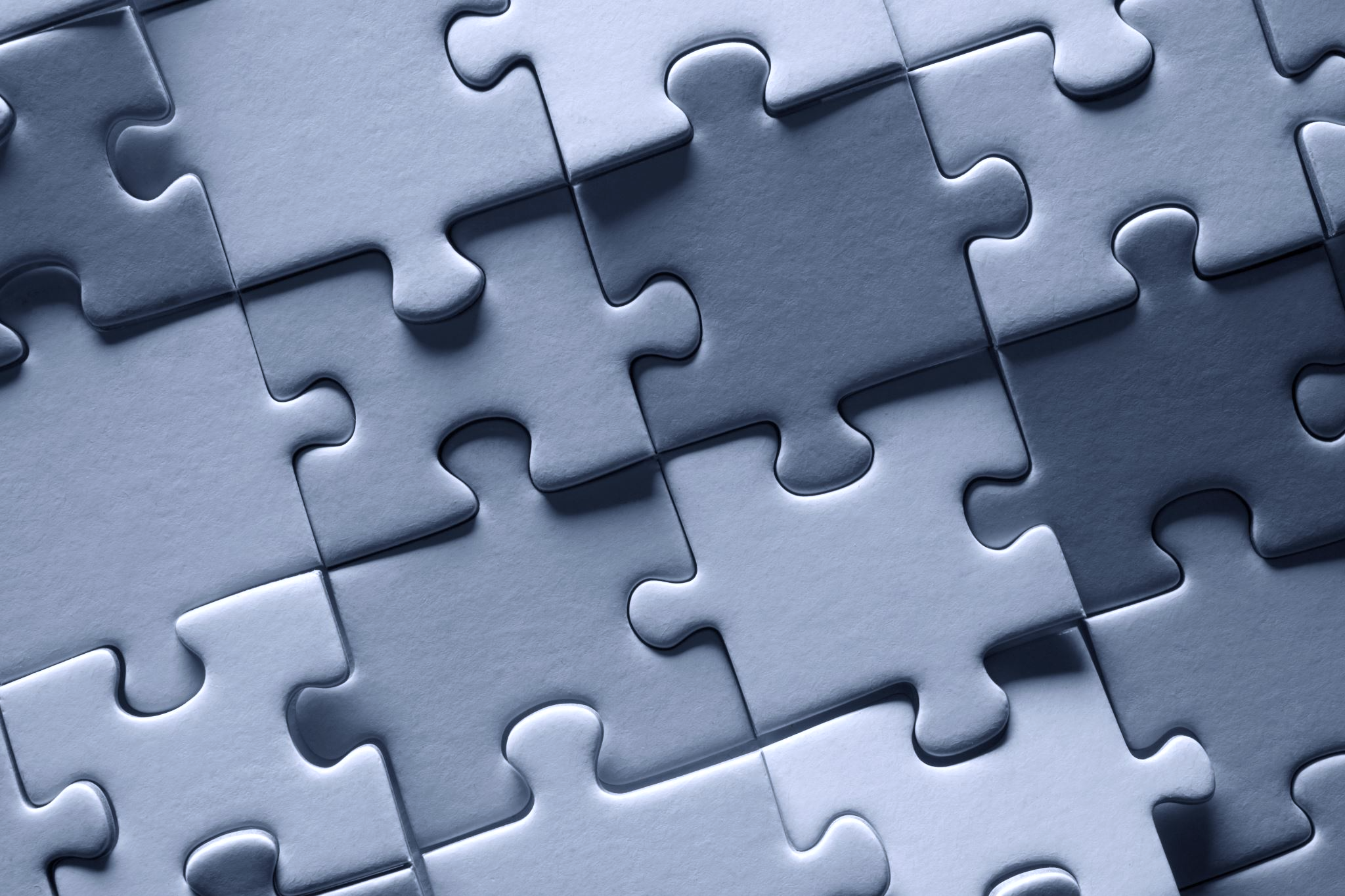 Bases cont’d
Sometimes the same base (with the same meaning) will have multiple spellings


Example: compose and component

From Latin pono, ponere, posui, positum
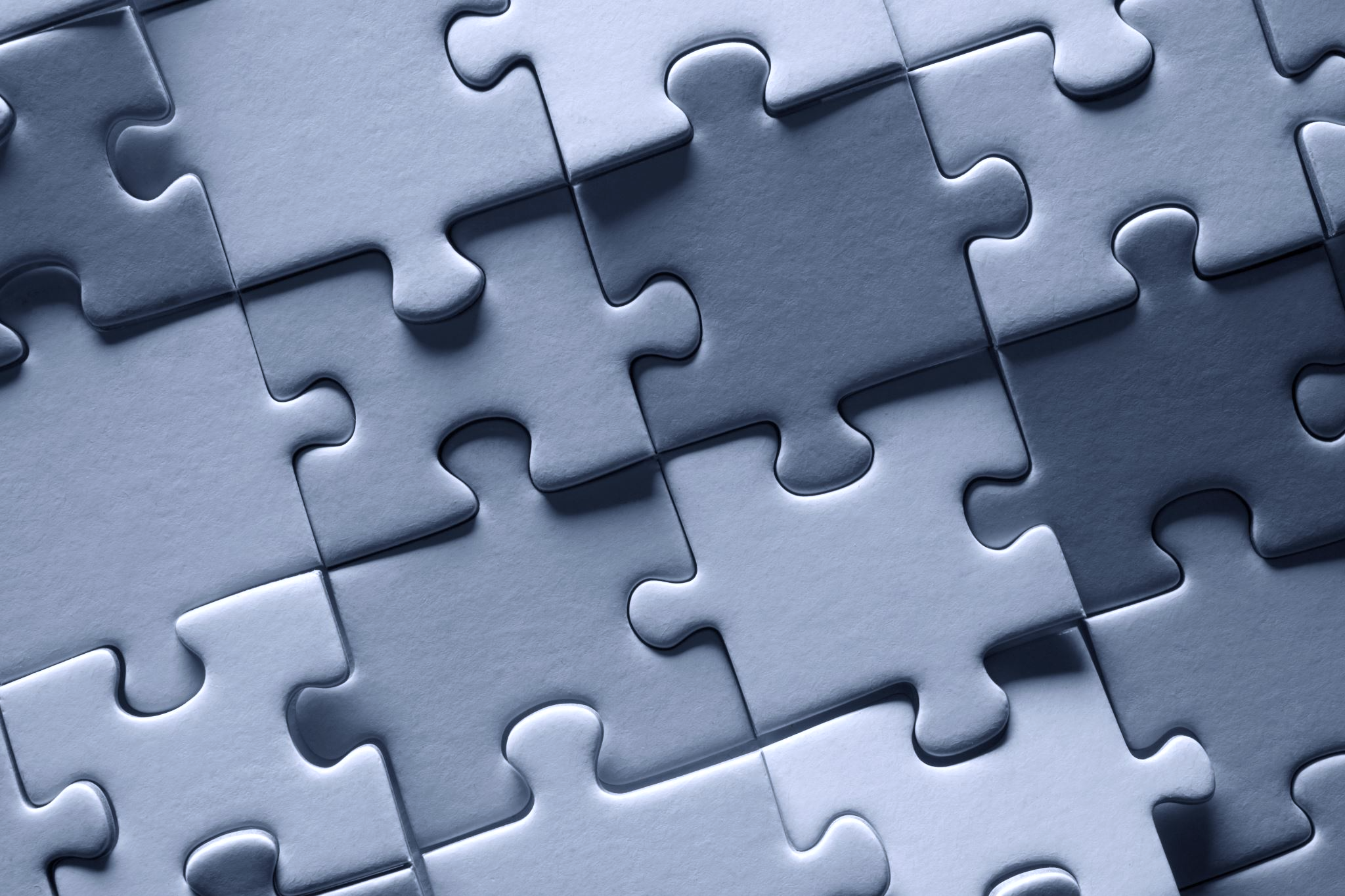 Bases cont’d
Sometimes bases with the same spelling can be different. 


Example: impossible

Comes from the Latin word meaning “to be able to”
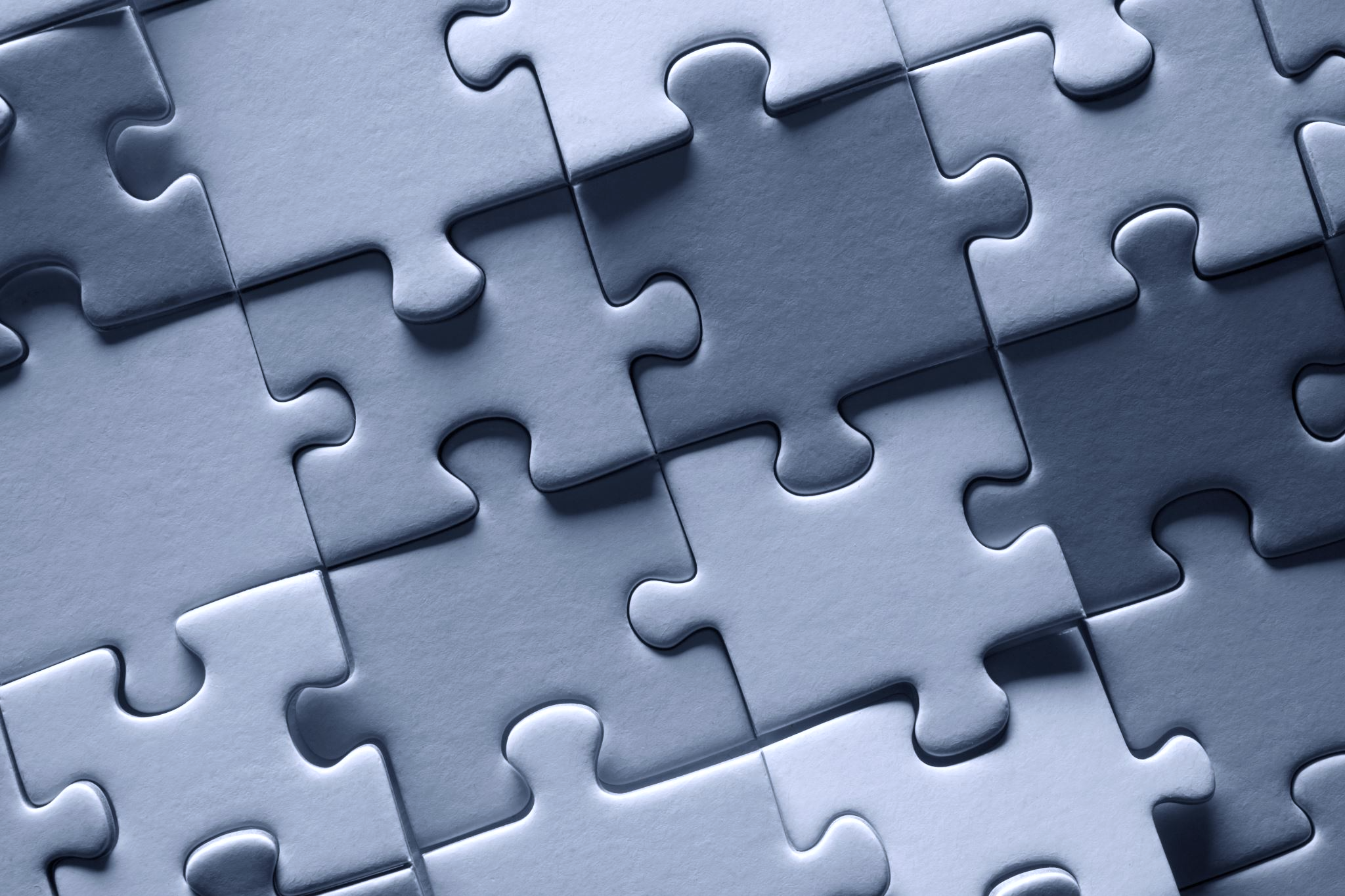 Prefixes
Can only be added at the beginning of a word

Modify a base to give it a new meaning, usually direction


Example: pose, “to place” | impose, “to place into/onto” | expose, “to place outside”
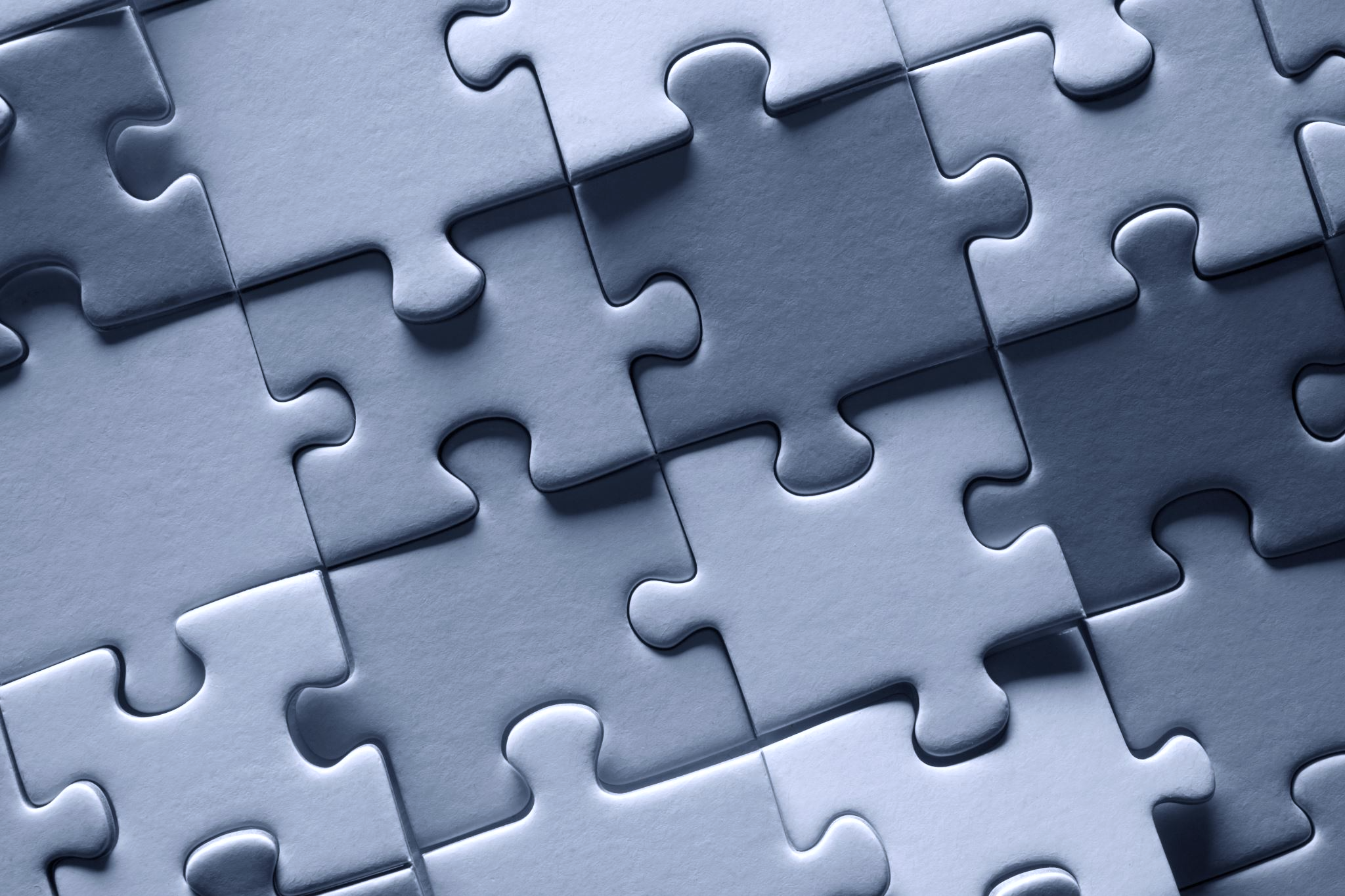 Prefixes cont’d
Sometimes prefixes assimilate—their last letter becomes more like the first letter of the base


Example: in- “in” + pose = impose
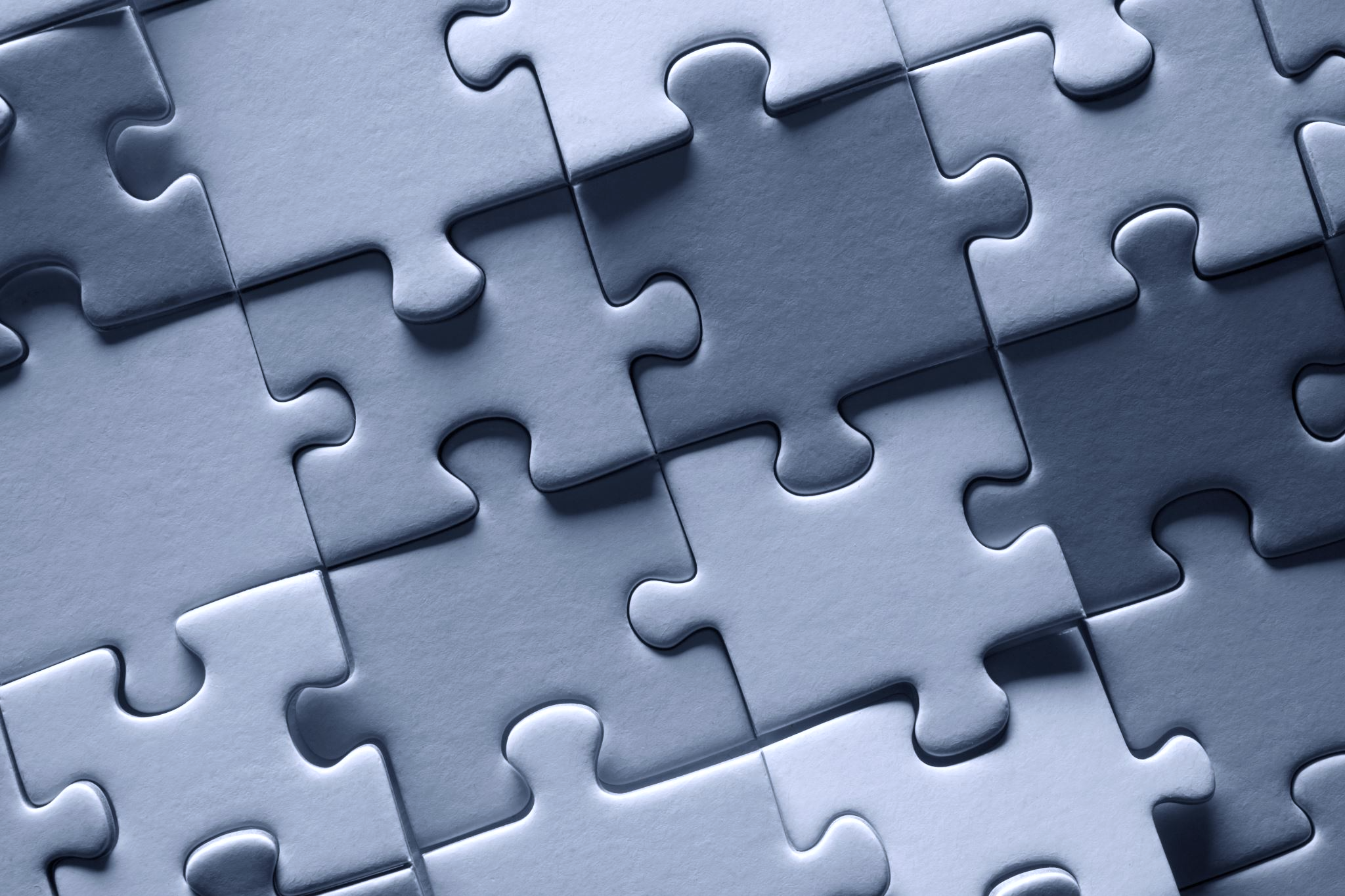 Suffixes
Can only be added to the end of a word

Specifies what part of speech the word is


Example: dramat-, Greek base meaning “theatrical performance”
dramat-  +  ic  =  adjective; “related to theatrical performance”
dramat-  +  ist  =  agent noun; “a person who creates theatrical performances”
dramat-  +  ize  = verb; “to make into a theatrical performance”
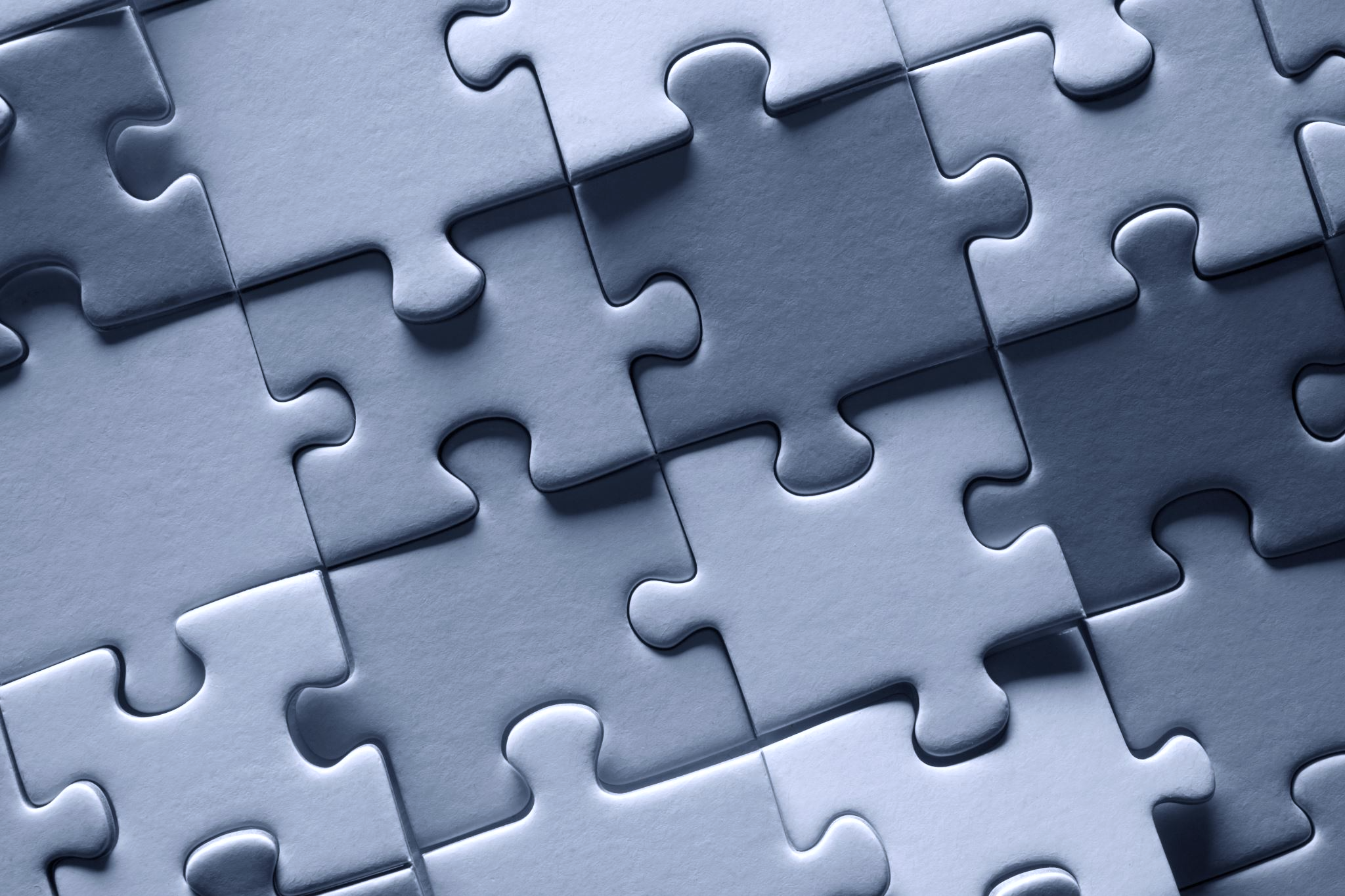 Parts of Speech
What role can 
a word play in 
the sentence?
Noun
Rome, chair, archaeologist
Verb
Agonize, navigate, liquefy
Adjective
Chaotic, legible, dramatic
Adverb
Slowly, really, confidently
Preposition
In, on, with, around
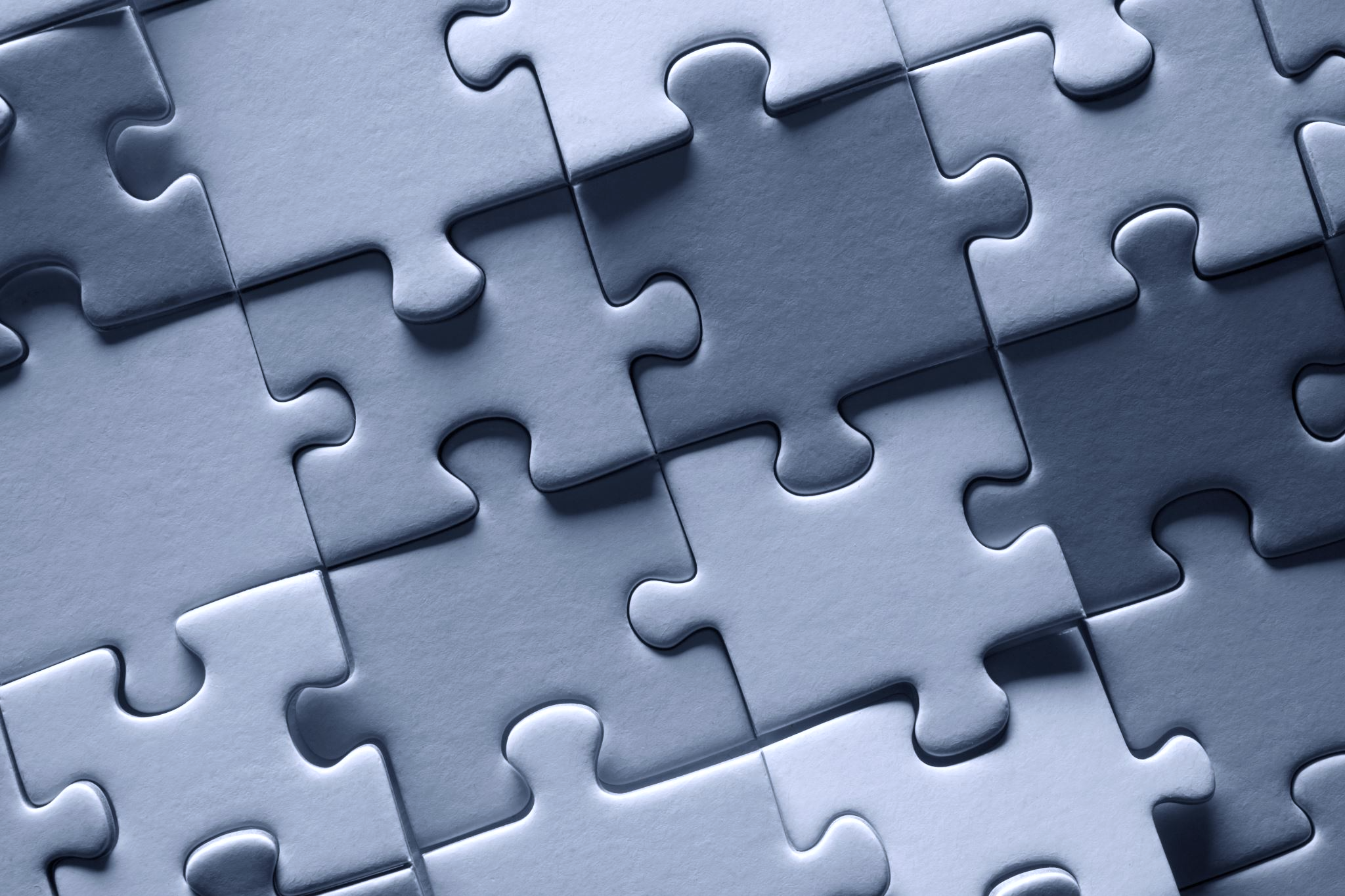 Combining vowel
A vowel (usually ‘o’ or ‘i’) used to link a base with another base or combining form

Example: archaeology

You do not always need a combining vowel to join different word building components
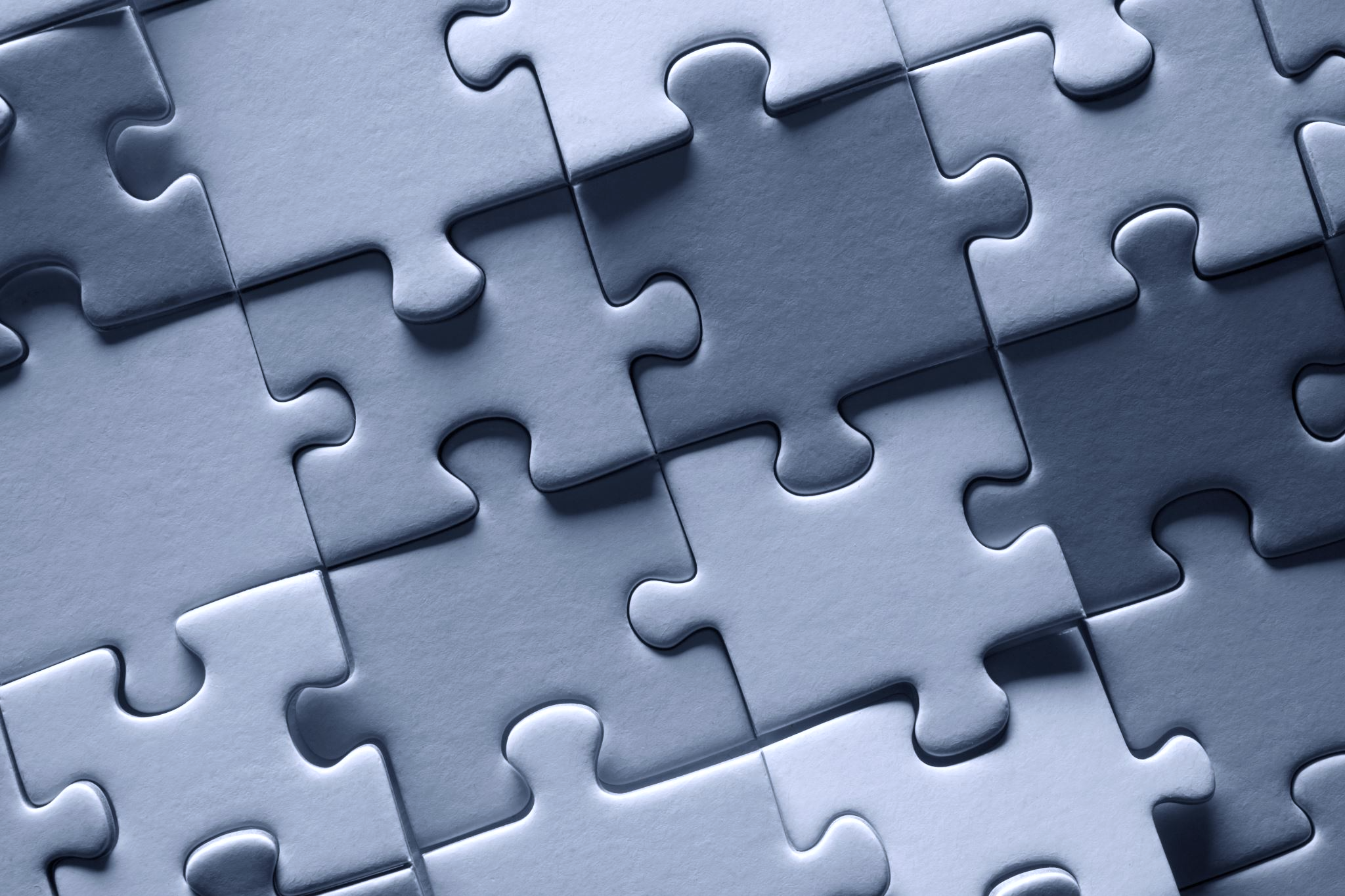 Combining form
A base and suffix combination added to another base
ALWAYS occurs at the end of words


Examples:
archae + o + logy = archaeology
“old” + combining vowel + “study of”
mon + archy = monarchy
“single” + “rule by”
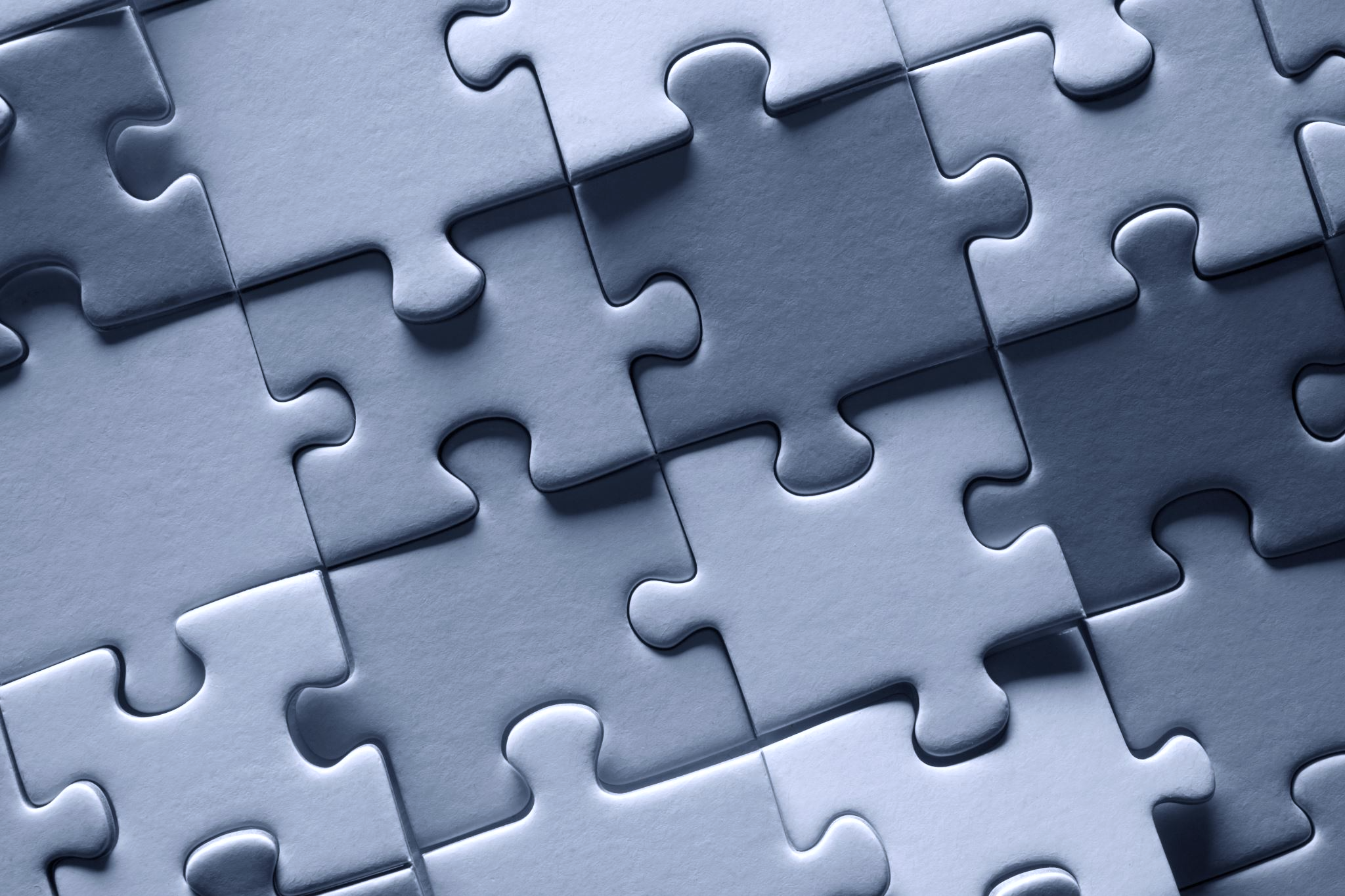 Examples
anti | dis | establ | ish | ment | arian | ism

anti, Greek prefix meaning “against, contrary to”
dis, Latin prefix meaning “apart from” and therefore, “not”
establ, from Old French, establir, which itself is from the Latin word, stabilire, “to make firm” and therefore, “to found”
ish, English form of Old French verb suffix –iss
ment, suffix forming an abstract from a verb, from French, from Latin (-mentum)
arian, Latin suffix forming an adjective or noun related to beliefs or concepts
ism, Greek suffix forming a noun from a verb (e.g. criticism) or to reflect a belief (e.g. Marxism)
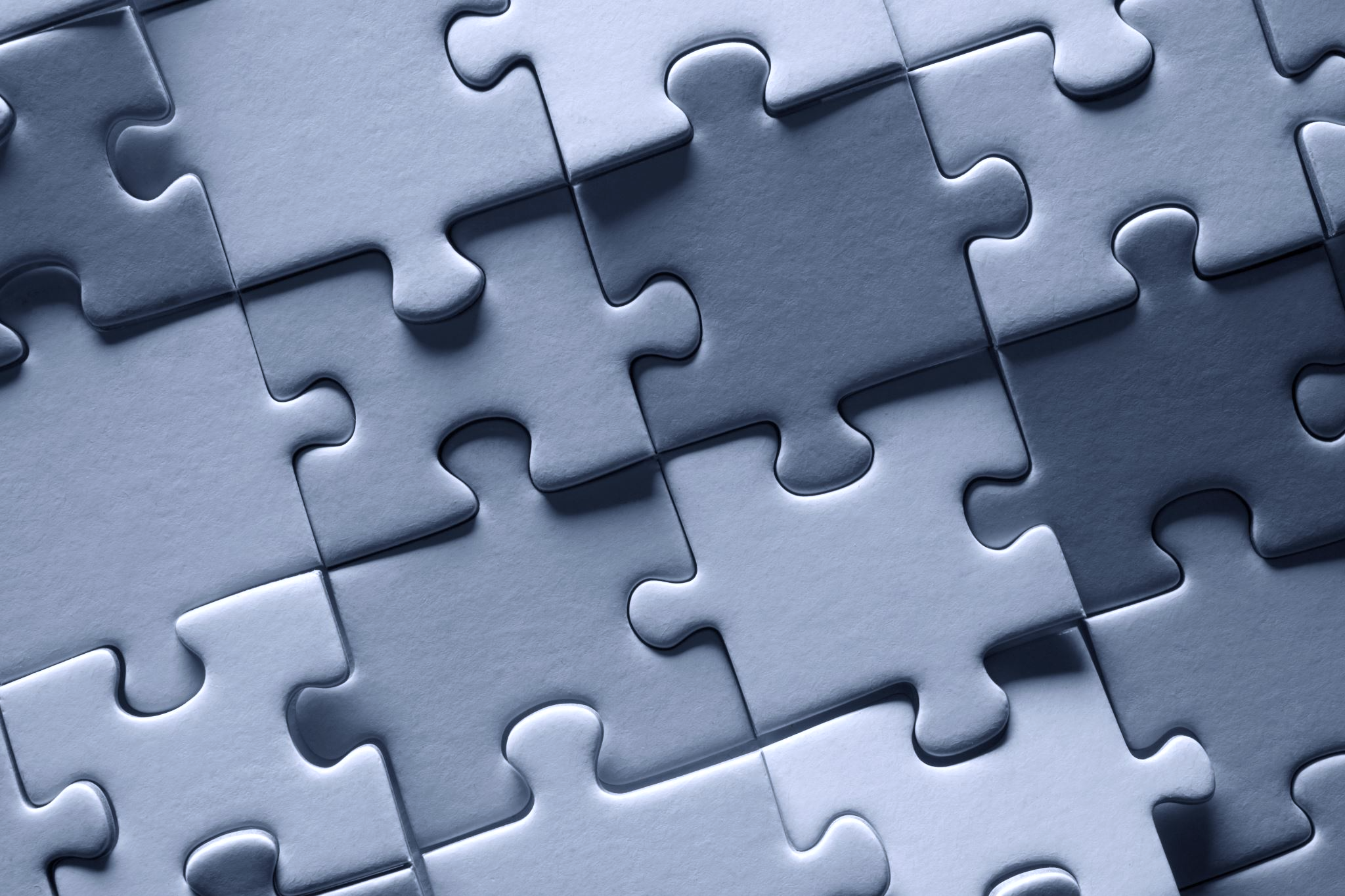 Examples
pneumono | ultra | micro | scopic | silico | volcano | coni | osis

pneumono, Greek “lung” / “lung related”
ultra, Latin “beyond”
micro, Greek “small / one millionth”
scopic, Greek “looking”
silico, Latin “like sand”
volcano, Latin “volcano” (from a Sicilian island)
coni, Greek “dust”
osis, Greek suffix meaning “condition of”
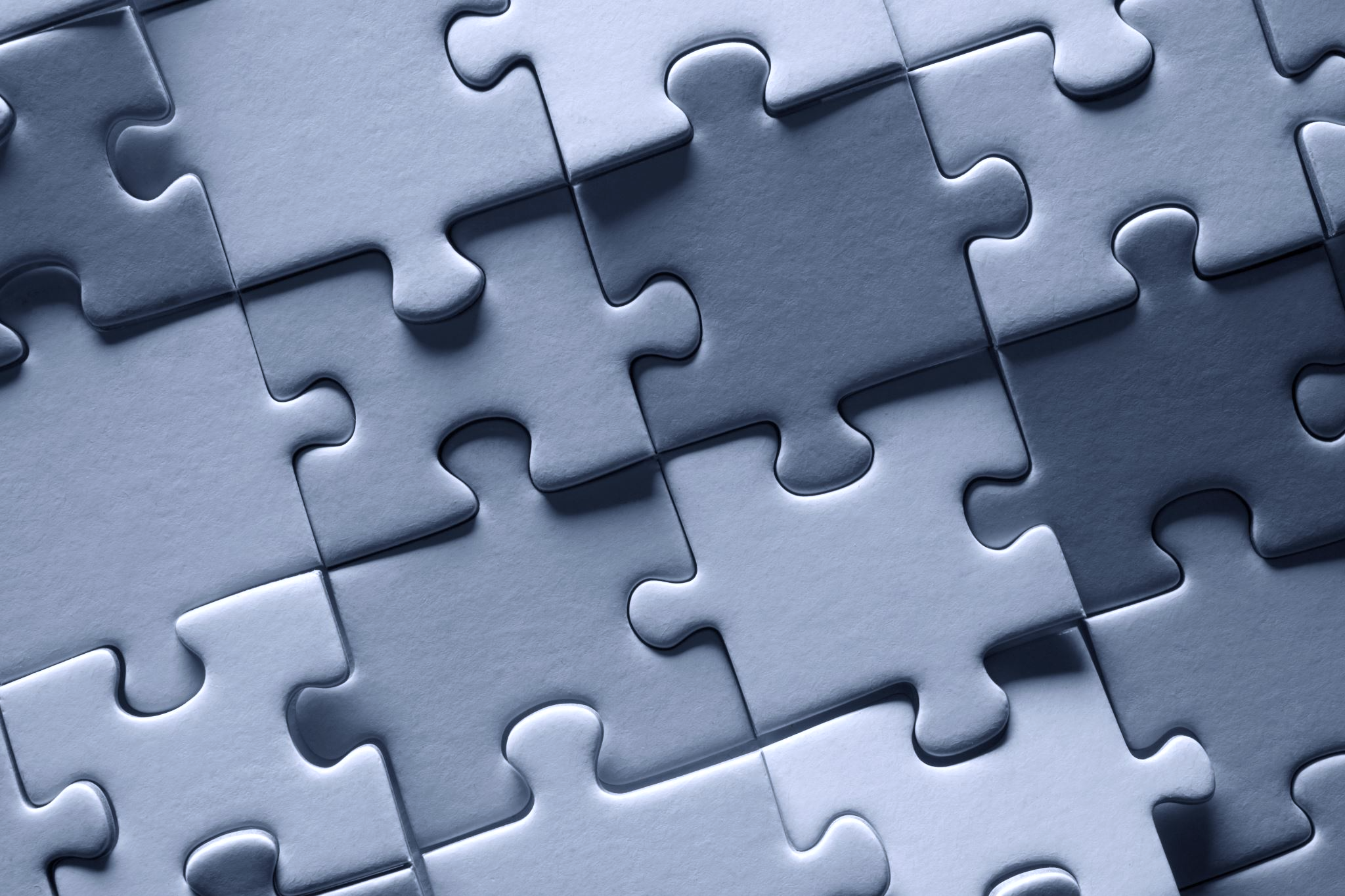 Greek and Latin Plurals: Some Patterns
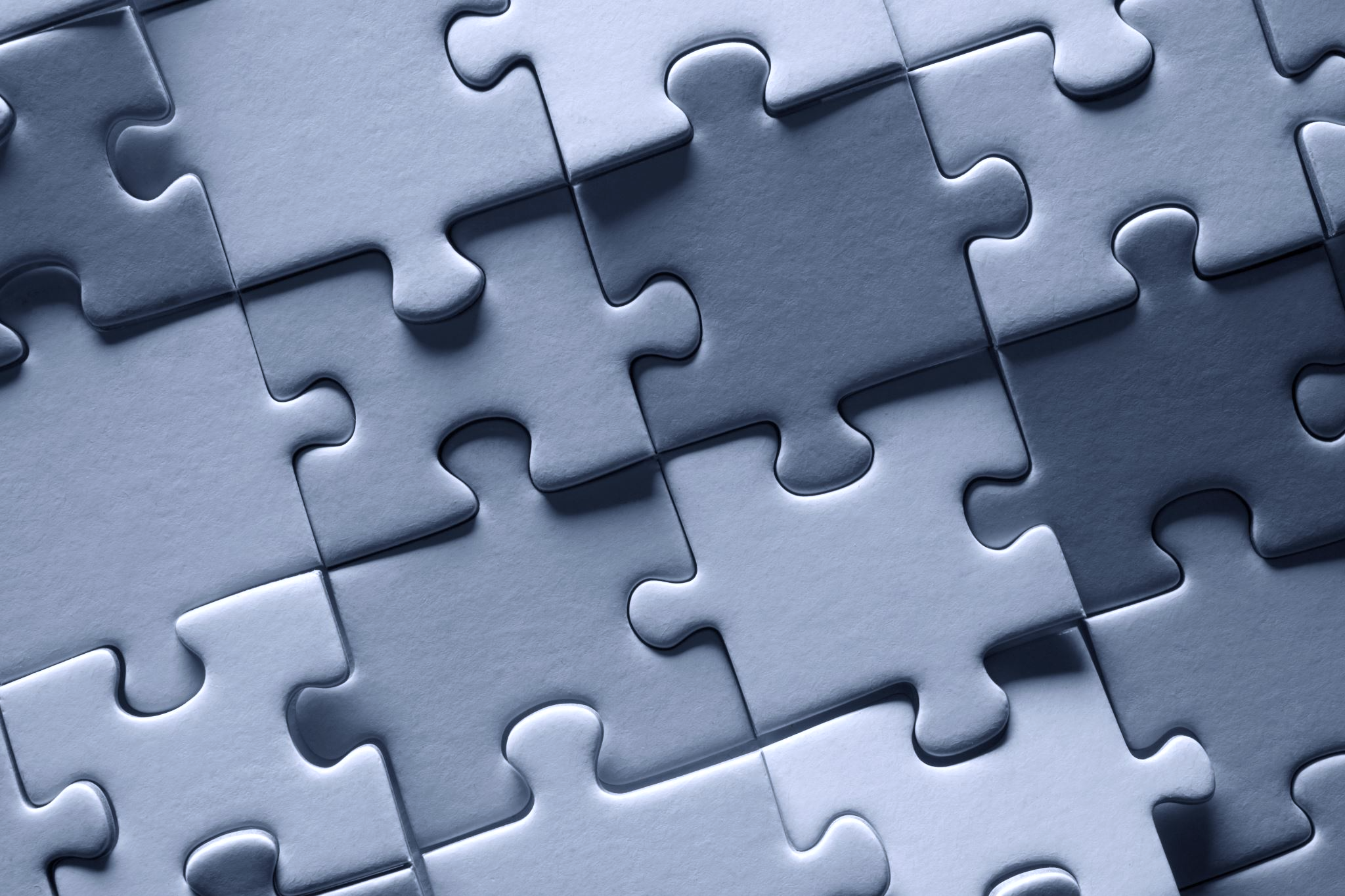 Don’t be afraid to use a dictionary!
Google “define + word you are looking for”
Online dictionaries
Online Etymological Dictionary—this one is hardcore!
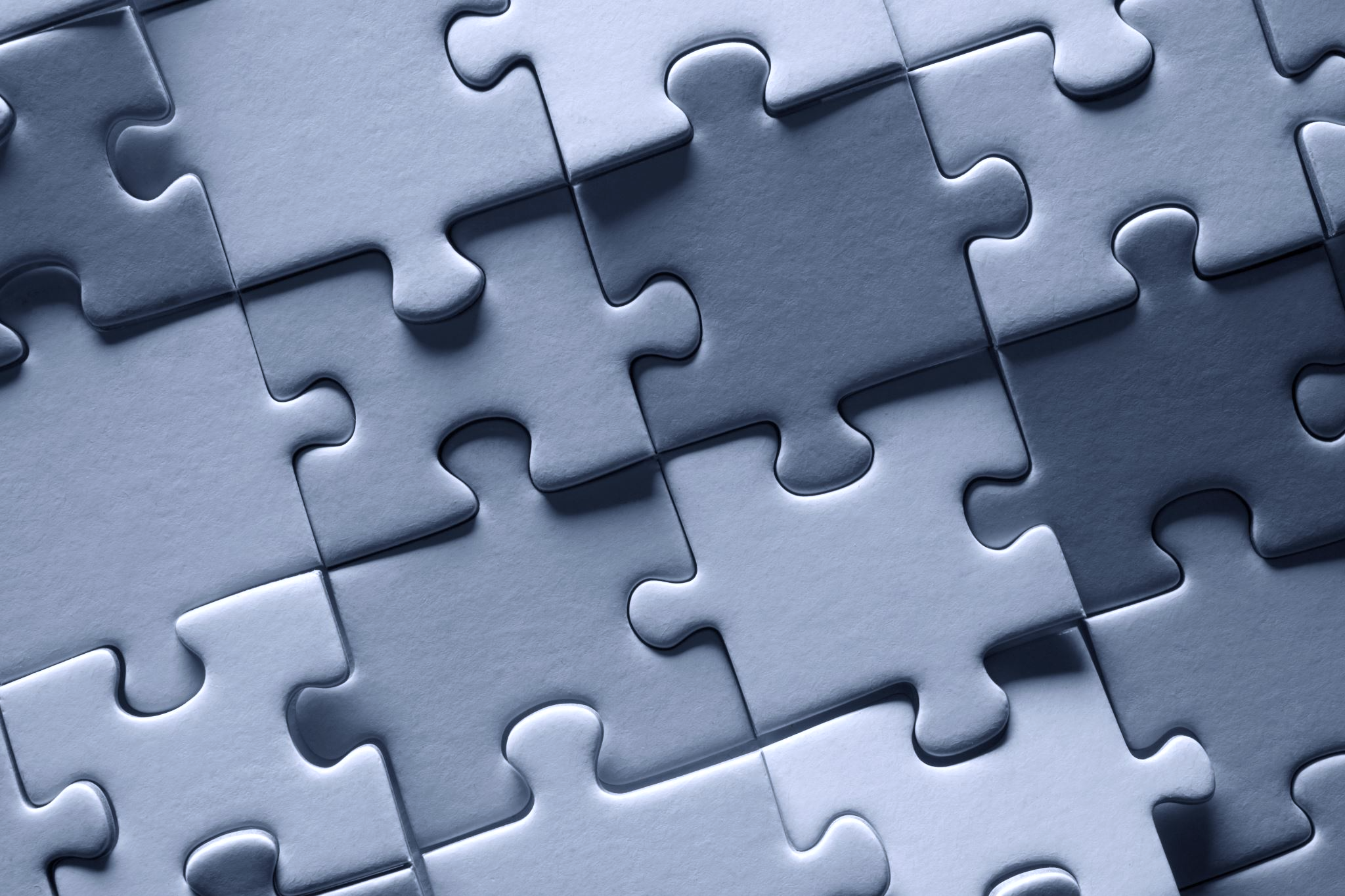 Up Next: More Word Building
Read Words & Ideas, Chapter 2 (pp.19-44) and Chapter 3 (pp. 45-74)
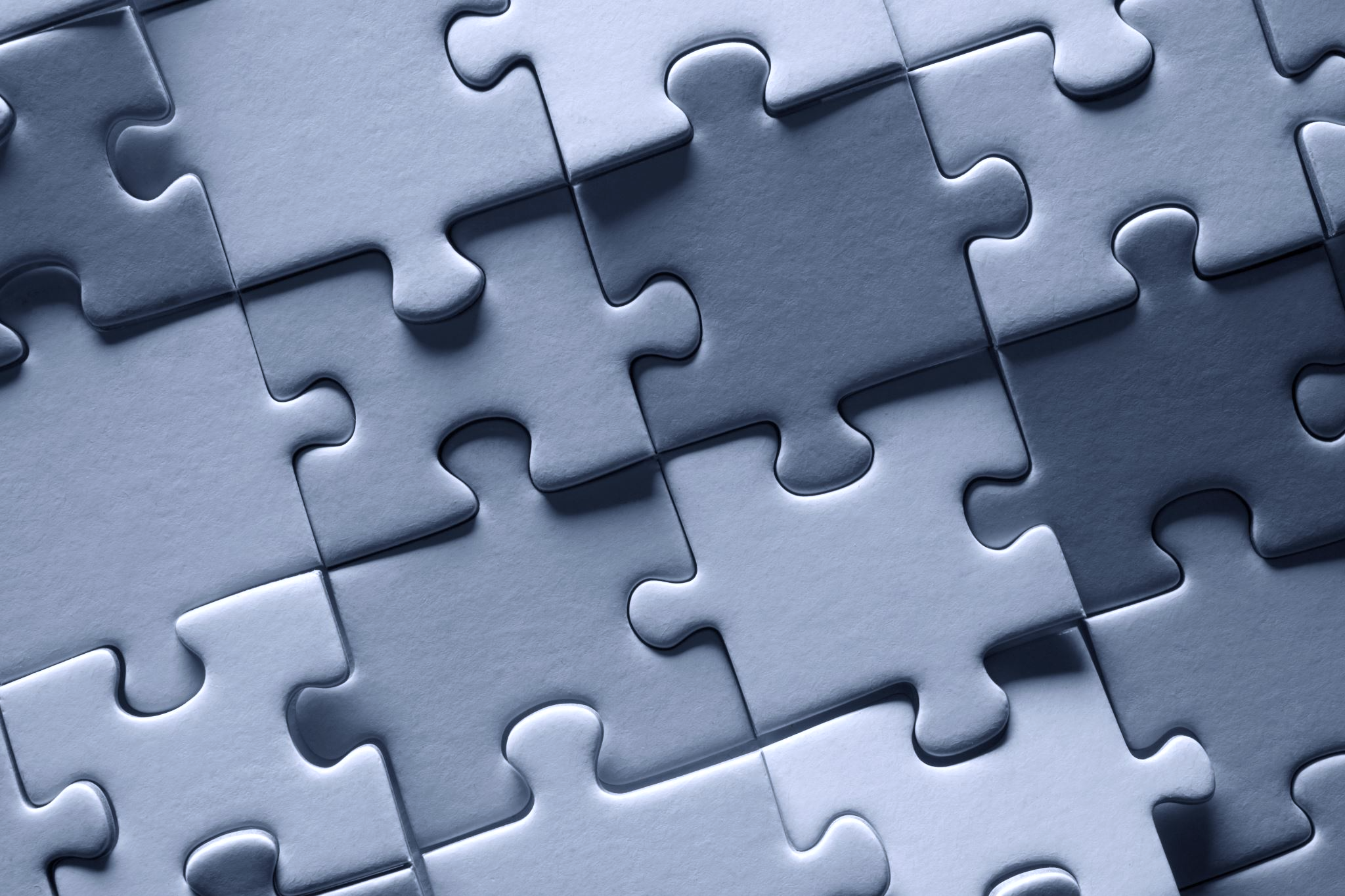 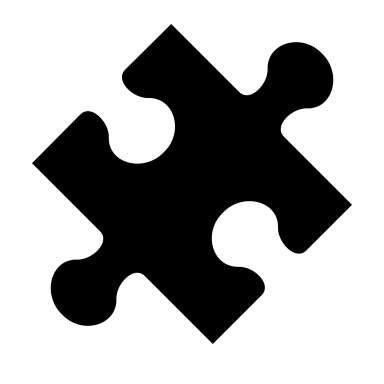 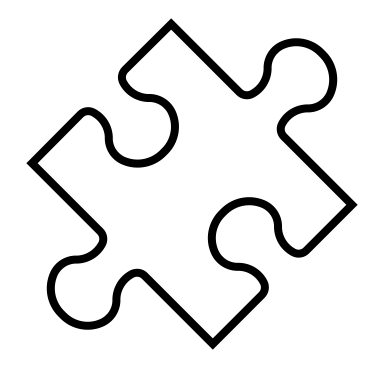 Thanks for
Watching!